Raveen Kandan S, Johnson TW
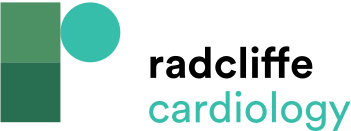 Figure 1: Timeline of a STEMI Patient Requiring PPCI and Pharmacotherapy Options
Citation: Interventional Cardiology Review 2015;10(1):26–31
https://doi.org/10.15420/icr.2015.10.1.26
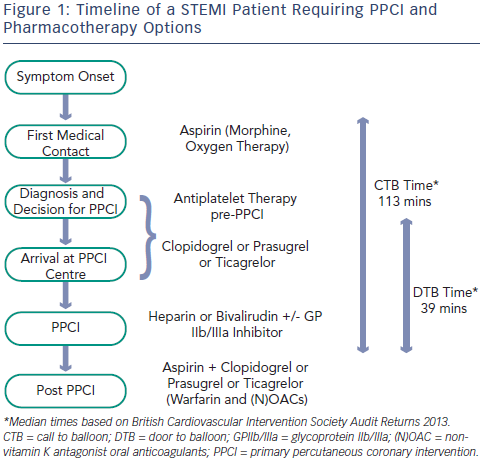